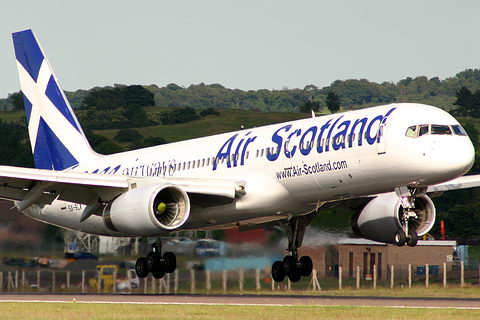 O’Hare InternationalAirportChicago, Illinois
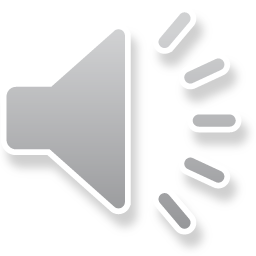 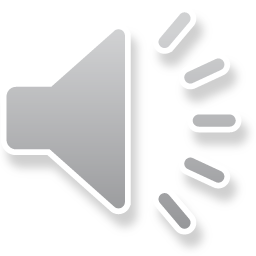 O’Hare International Airport
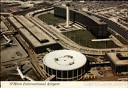 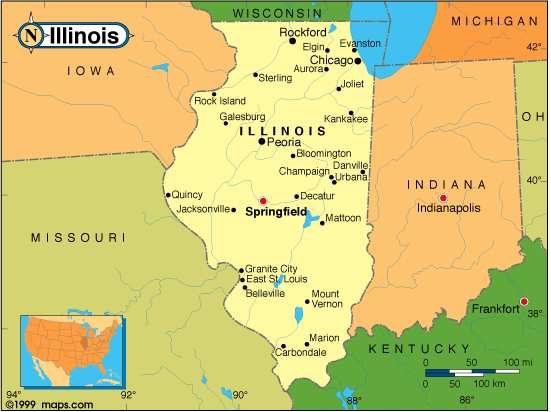 O’Hare Airport
Chicago, Illinois
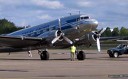 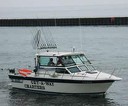 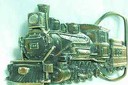 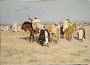 Today, railroads, highways, and airports move more people  and goods in and out of Chicago than any other American city!
Chicago has been a transportation hub since 1800’s
Questions
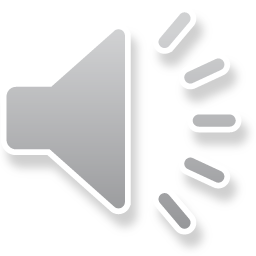 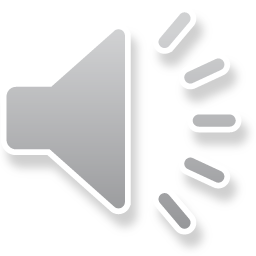 1. A center for moving goods and people.
What is a transportation hub?
Where is the O’Hare International Airport?
2. Chicago, Illinois
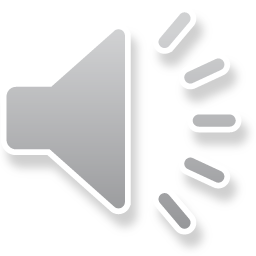 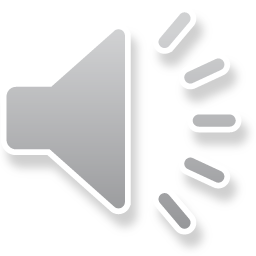 Credits
David.D
Rohin
Ryann